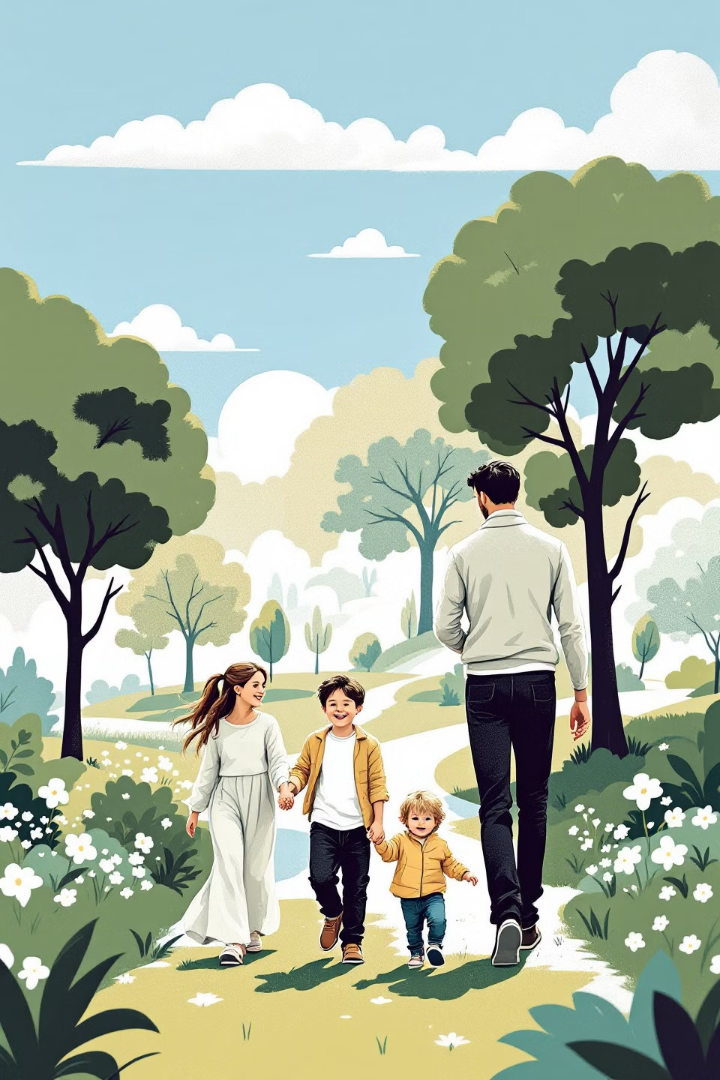 Система взаимодействия педагогического коллектива в работе с подростками по профилактике травли и конфликтных ситуаций
Анастасия Валерьевна Руденко
Наталья Сергеевна Ситникова
Ирана Александровна Суворова
Педагоги  МБОУ «СОШ № 116 г. Челябинска»

Челябинск, 2025 г.
Схема взаимодействия участников образовательного процесса
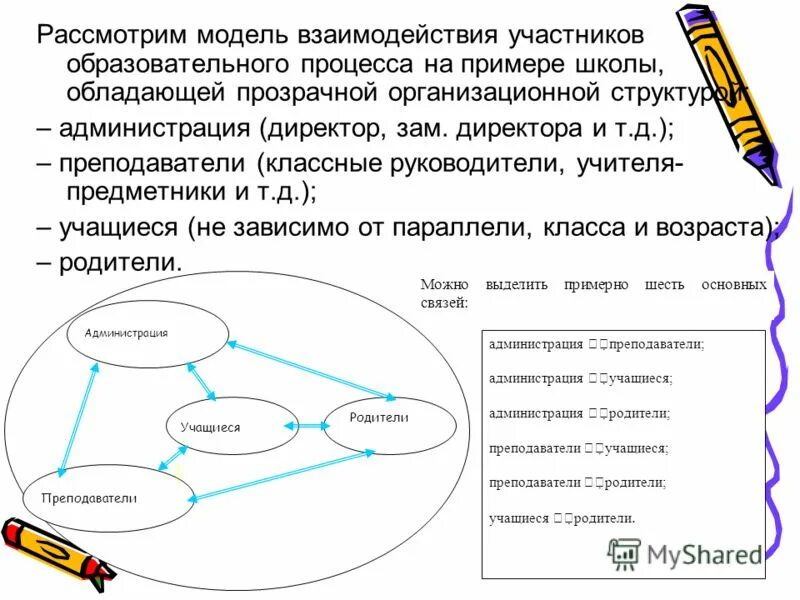 Классный руководитель
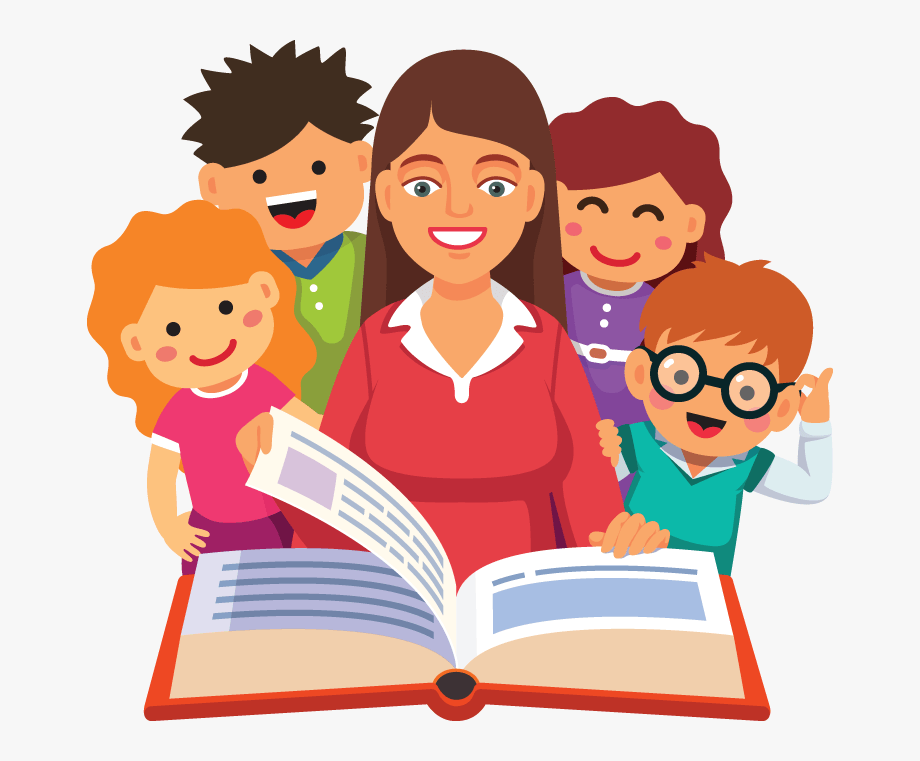 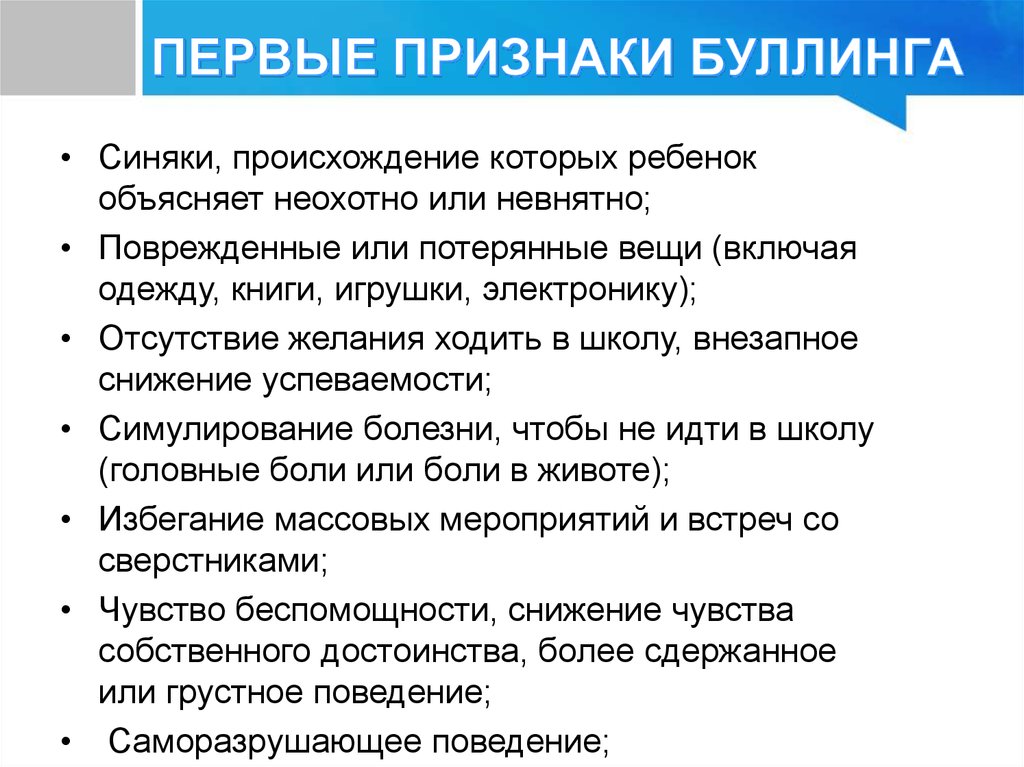 А буллинг ли это?
Классный руководитель с целью профилактики буллинга и выявления его предпосылок на ранних этапах может воспользоваться анкетой:
Анкета «Риск буллинга в учебной группе» (В.М. Ганузин) 
Варианты ответа: ДА НЕТ
1. В моем классе часто подкалывают кого-то, подшучивают над кем-то, передразнивают
2. В моем классе есть такие студенты, с которыми даже учитель не может справиться
3. Я не могу назвать мой класс дружным
4. В моем классе определенно есть лидеры, на которых многие хотят ровняться
5. В моем классе есть один (или несколько) человек, с которым(и) никто не хочет общаться
6. В моем классе часто бывает, что кого-то обзывают, насмехаются над кем-то, демонстрируют обидные жесты или предпринимают в отношении него действия с целью поиздеваться
7. В моем классе часто бывает, что кому-то дают обидные прозвища
8. В моем классе часто бывает, что кого-то обсуждают за его спиной, распускают слухи
9. В моем классе часто стараются выставить кого-нибудь на посмешище
10. Бывает, что мои одноклассники позорят и унижают кого-нибудь в социальных сетях
11. В моем классе часто берут у кого-нибудь вещи без разрешения и портят их
12. Бывает, что в моем классе у кого-нибудь вымогают деньги
13. В моем классе, определенно, есть люди, склонные проявлять агрессию
14. Если весь класс будет смеяться над кем-то одним, то, скорее всего, на его защиту никто не встанет
15. В моем классе, определенно, есть ученики, которые считают себя лучше других
16. Я не могу сказать, что в моем классе царит добрая, комфортная атмосфера
 
Обработка результатов 
Максимальное количество баллов по методике – 16. Результат определяется путем суммирования ответов «да». Обработка результатов методики проводится в соответствии со следующими критериями: результат более 8 баллов говорит о неблагоприятной психологической обстановке в группе и, как следствие, потенциальных предпосылках возникновения различных видов насилия.
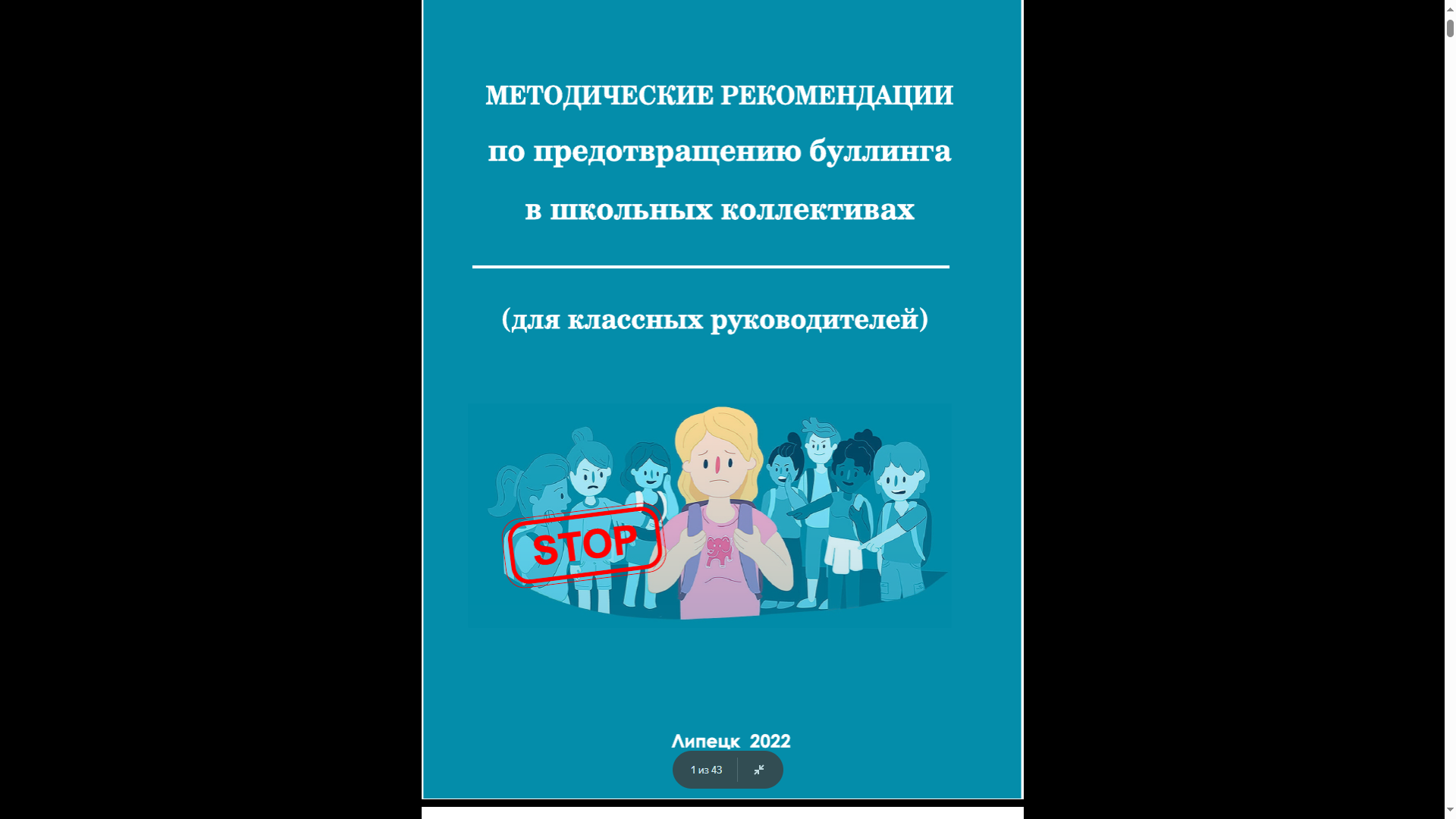 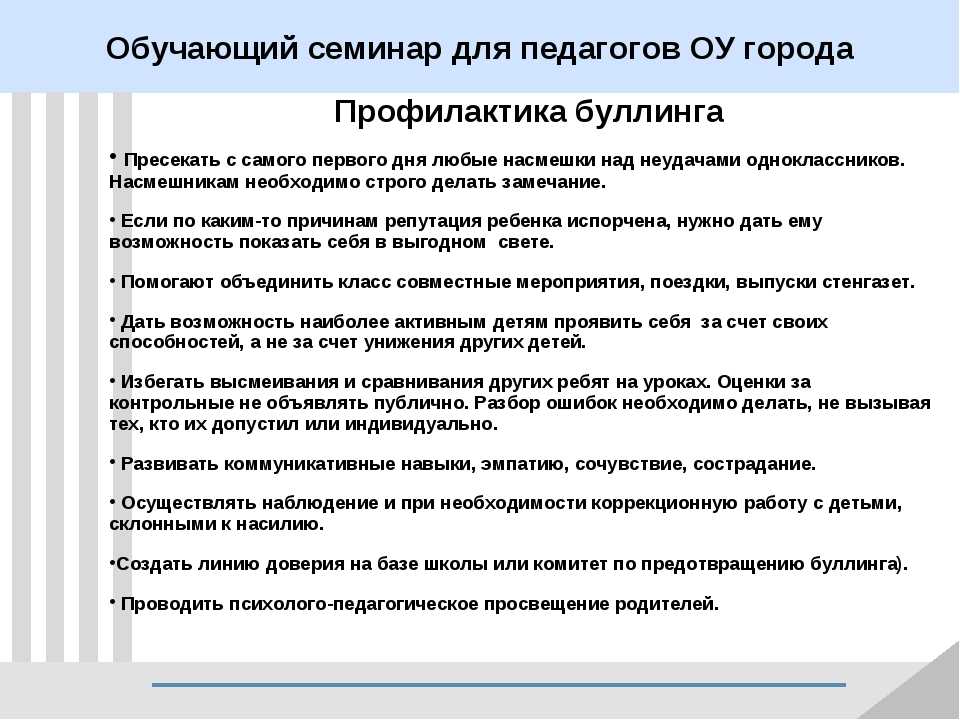 Алгоритм действия педагога в случае выявления ситуации травли (буллинга)
Немедленное вмешательство в целях прекращения случаев насилия, буллинга (кибербуллинга) 
Любой работник образовательной организации, оказавшийся свидетелем или узнавший о случае: 
 разнимает участников, при необходимости зовет на помощь охрану, других работников образовательной организации; 
 педагог или классный руководитель информирует, ответственного заместителя директора, а в их отсутствие – дежурного администратора;
- после устного сообщения составить служебную записку на имя директора школы с подробным описанием случившегося (зафиксировать место, время и участников происходящего).
2. Разбор и регистрация случая насилия, буллинга (кибербуллинга) 
Классный руководитель, а в его отсутствие – дежурный администратор: 
 беседует с пострадавшим, обидчиком, свидетелями (при необходимости с привлечением психолога образовательной организации), документирует случай и информирует о нем ответственного заместителя директора или директора образовательной организации; 
 сообщает родителям пострадавшего и обидчика, исходя из ситуации, характера и последствий случая. 
Встречи с нападавшими и пострадавшим должны проводиться отдельно.
3. Оказание помощи, принятие воспитательных и дисциплинарных мер и завершение случая
Классный руководитель: 
 наблюдает за состоянием участников насилия, беседует с ними, их родителями; 
 при необходимости оказания участникам помощи привлекает психолога, социального педагога, уполномоченного по правам ребенка; 
 принимает воспитательные меры, информирует ответственного заместителя директора о результатах принятых мер и оказанной помощи; 
 проводит (при необходимости совместно с психологом, социальным педагогом, уполномоченным по правам ребенка) обсуждение случая, разъяснительную и профилактическую работу в классе (группе).
Социальный педагог
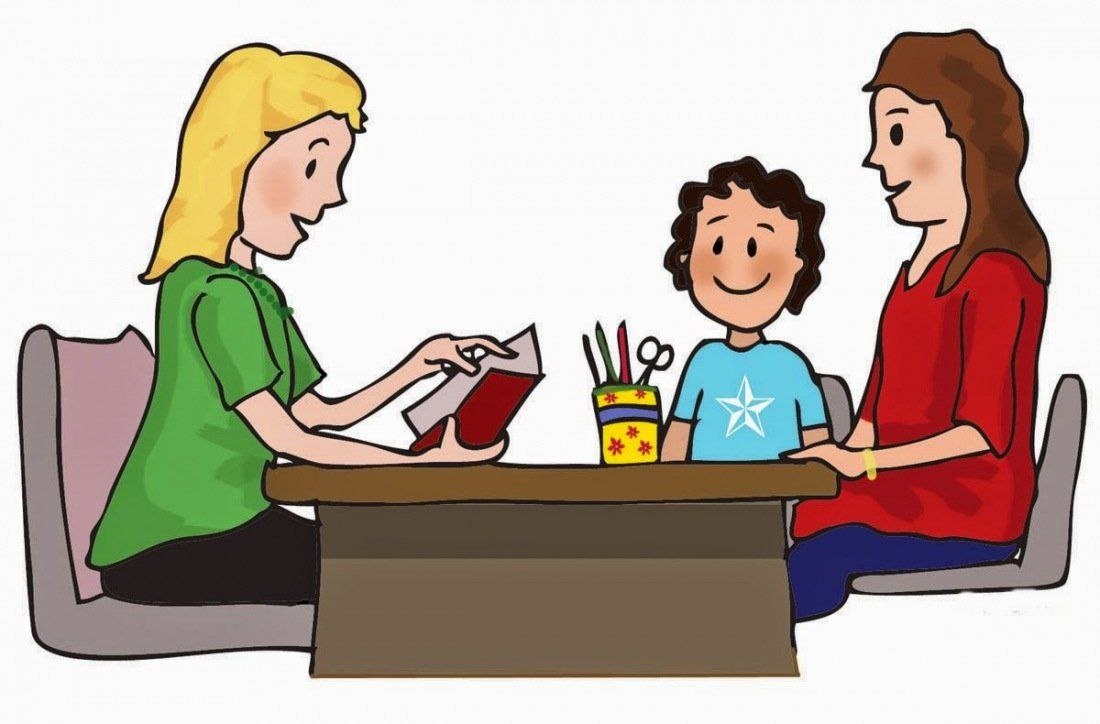 Сбор информации проводится по следующим направлениям:
В результате проведенного анализа необходимо прояснить следующие аспекты:
его длительность; 
его характер (физический, психологический, смешанный); 
основные проявления буллинга – что конкретно происходило, в каких формах выражалось, кто в этом принимал участие; 
участники (инициаторы и исполнители буллинга); 
мотивация участников к буллингу; 
свидетели и их отношение к происходящему; 
поведение жертвы (пострадавшего); 
динамика всего происходящего; 
прочие важные для диагностики обстоятельстельств
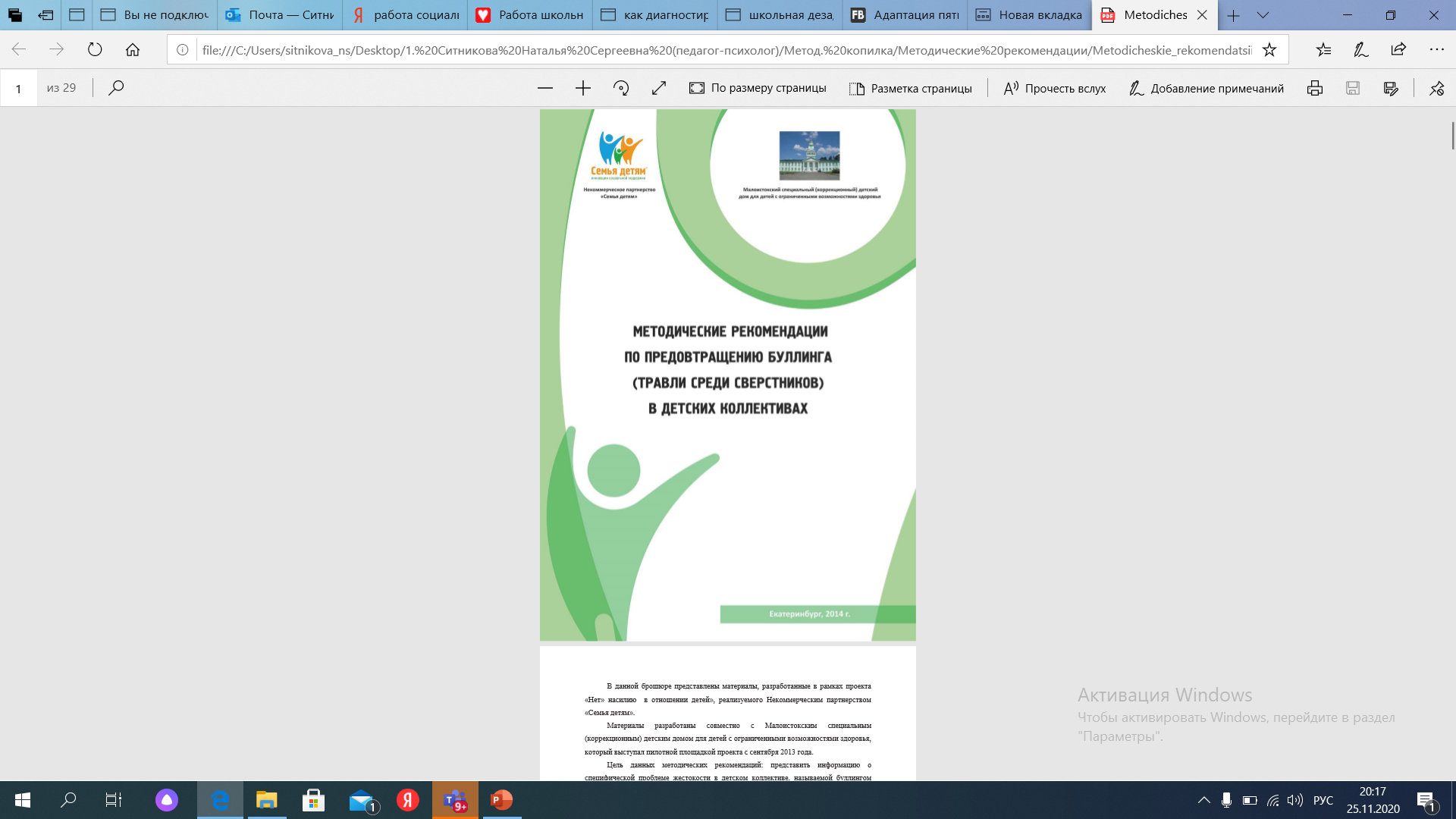 Работа с классом
Технология описана Людмилой Петрановской «7 шагов к прекращению травли в детском коллективе».
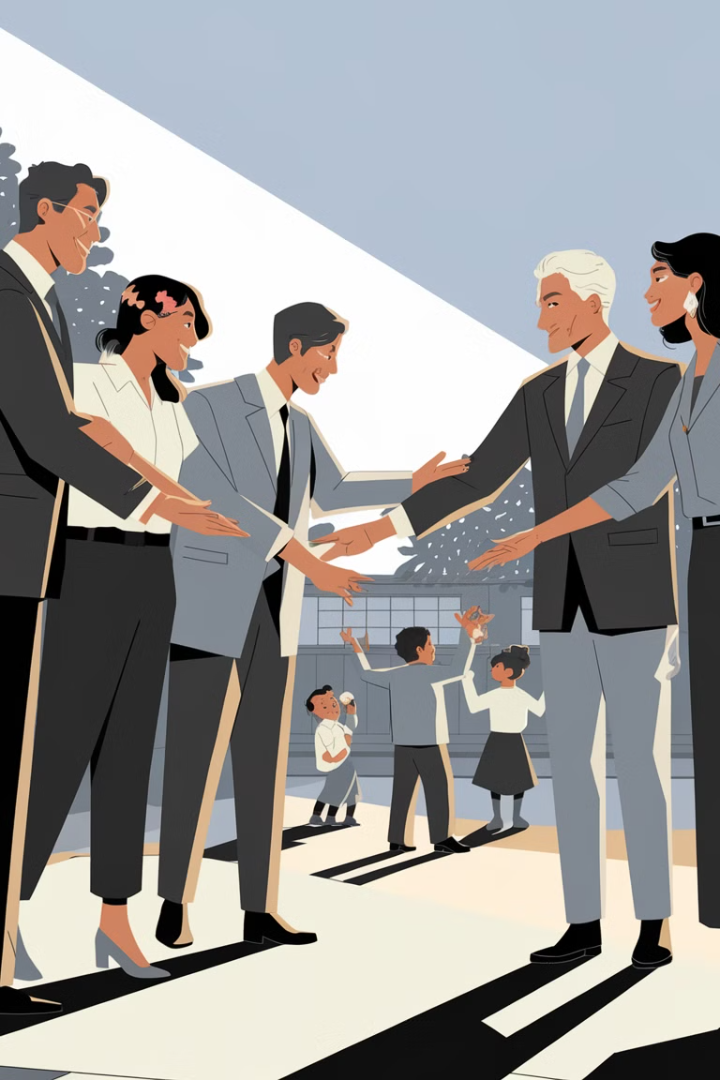 Направления взаимодействия с родителями:
Диагностика
Социальный статус ребенка в классе, детско-родительские отношения, психологический климат в классе и школе.
Консультации и беседы
Консультации
Обучение родителей навыкам общения с подростками, решения конфликтных ситуаций.
Коррекционная работа
Совместные занятия родителей и детей, направленные на укрепление семейных связей, приобретение навыков успешного и экологичного решения конфликтов.
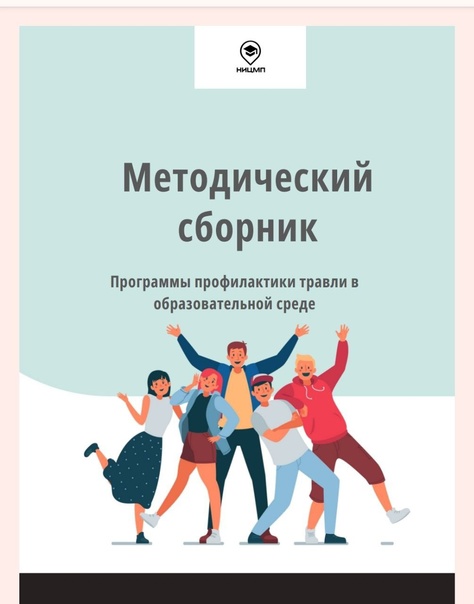 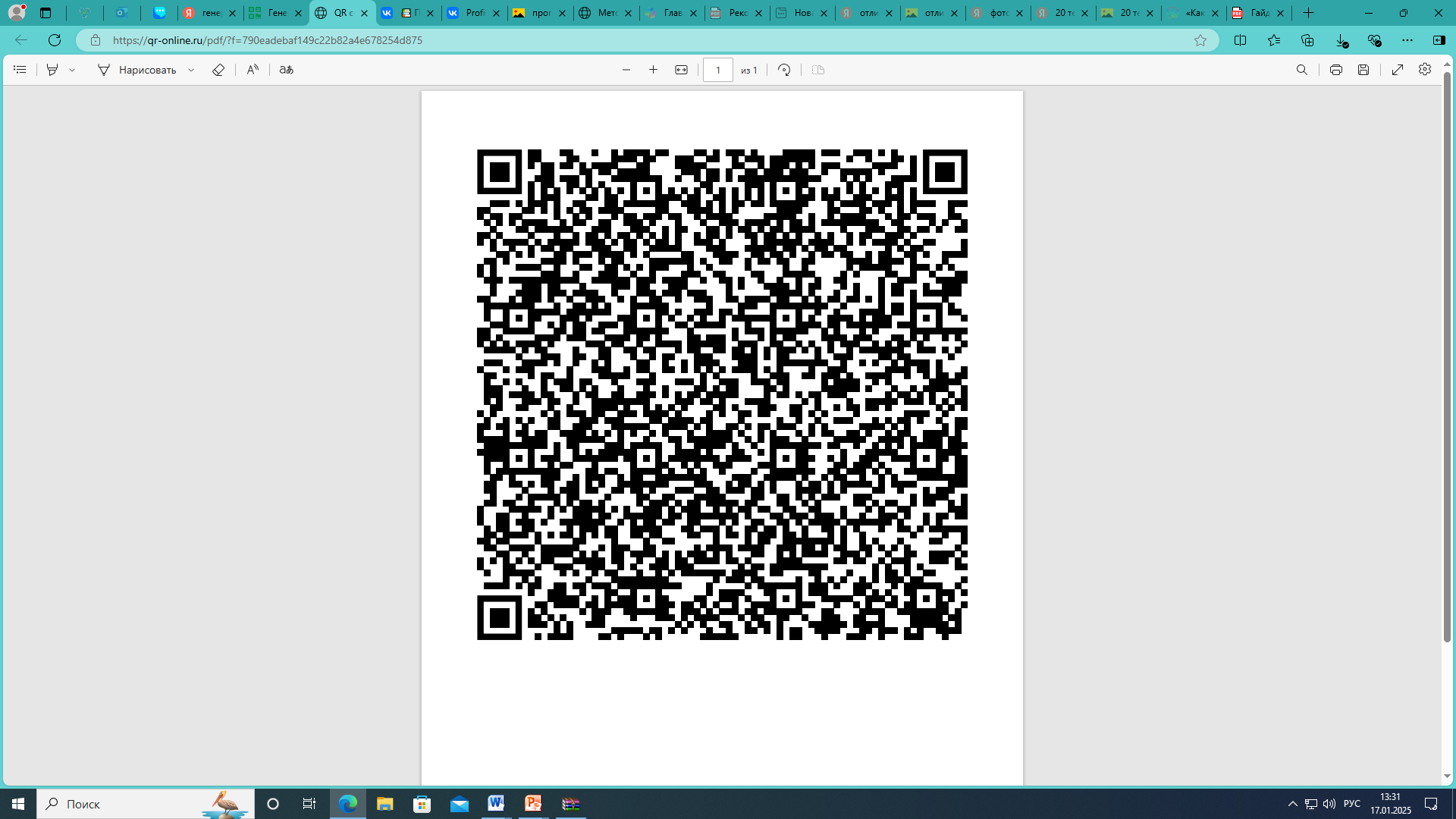 Педагог-психолог
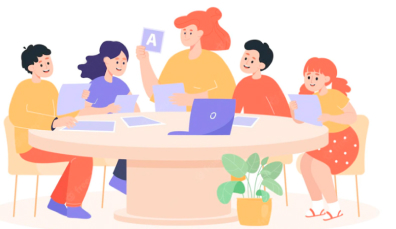 Работа с родителями
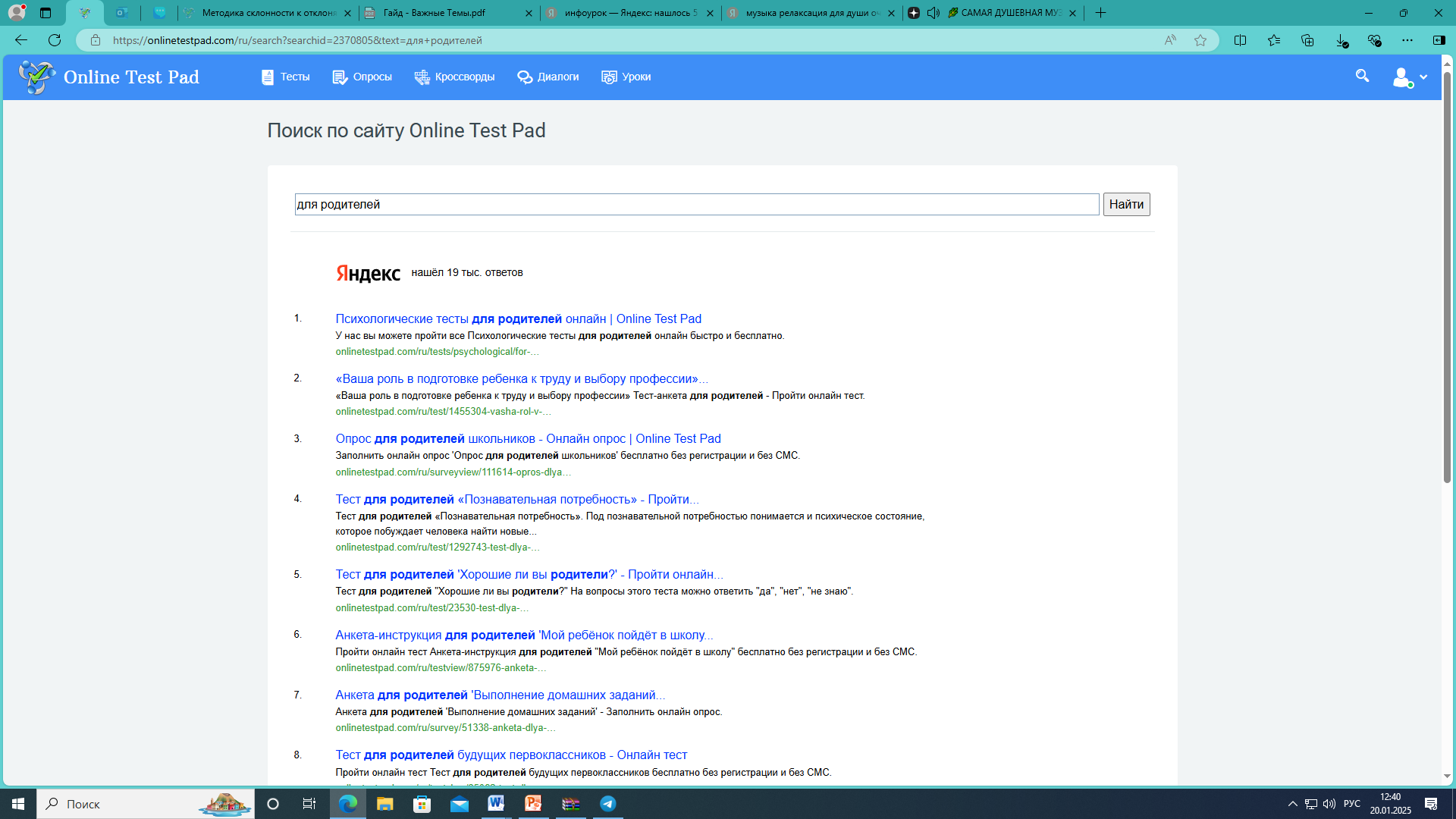 Родительские собрания
Информационные стенды
Школьный сайт
Круглые столы
Родительский всеобуч
ПРИНЦИП реабилитации обидчиков
Принимает экстренные меры по защите жертв от дальнейшей агрессии. При этом руководствуется
принципом реабилитации обидчиков в целях недопущения подобных явлений в дальнейшем (3-4 сутки).
 


Принцип реабилитации обидчиков заключается в смещении акцента с наказания на их восстановление и недопущение подобных явлений в дальнейшем.  При составлении реабилитационного плана для обидчиков делают акцент на освоении навыков эффективной коммуникации и контроля над эмоциями.


Составляем дальнейшие планы работы со всеми участниками (6 - 7 сутки):

 с жертвой – план индивидуальной реабилитации в зависимости от тяжести случая буллинга;
 с обидчиками – план коррекционной работы;
 со свидетелями – план коррекционной или реабилитационной работы, в зависимости от степени
вовлеченности свидетелей в буллинг и их ролей в нем.
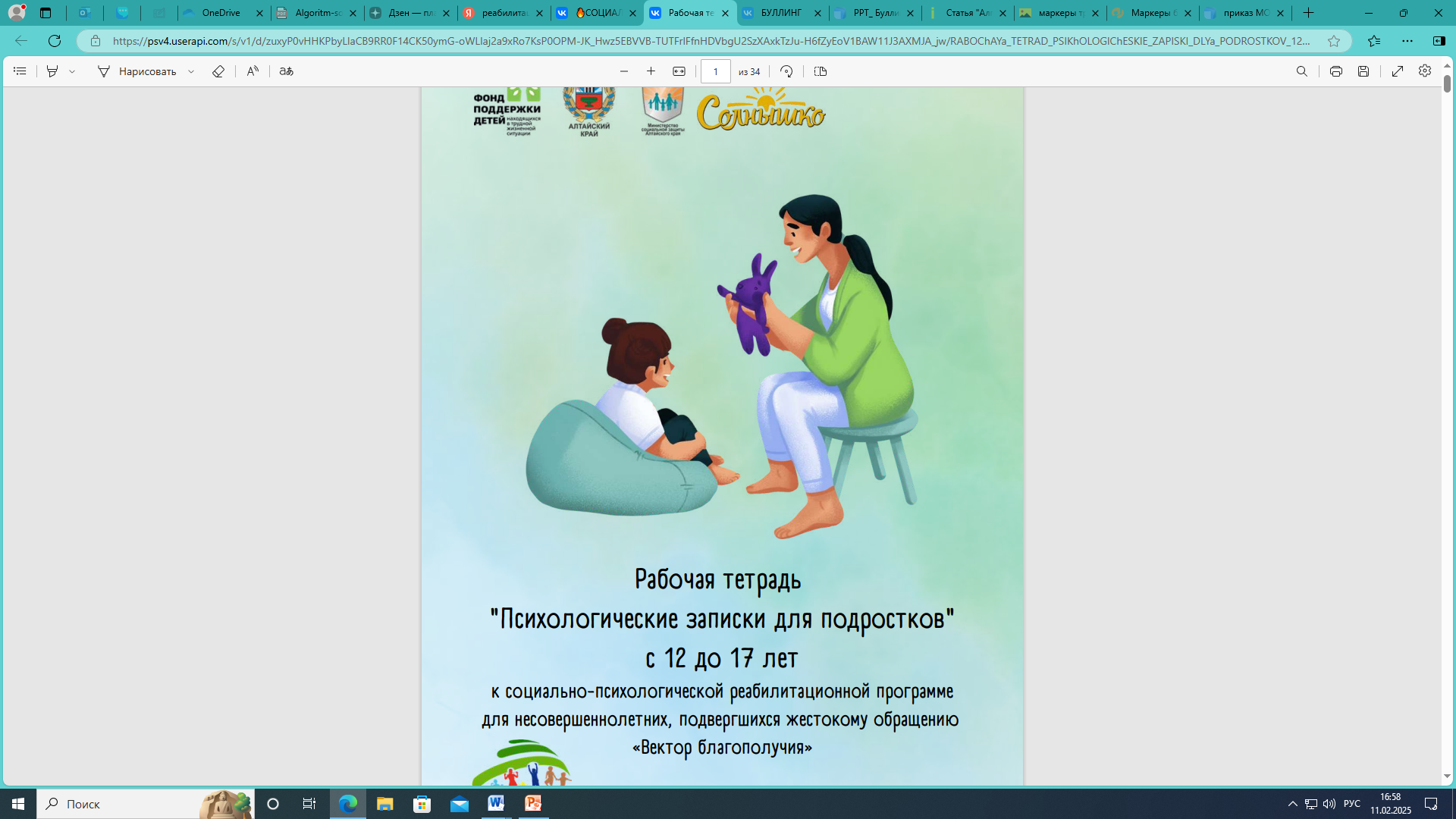 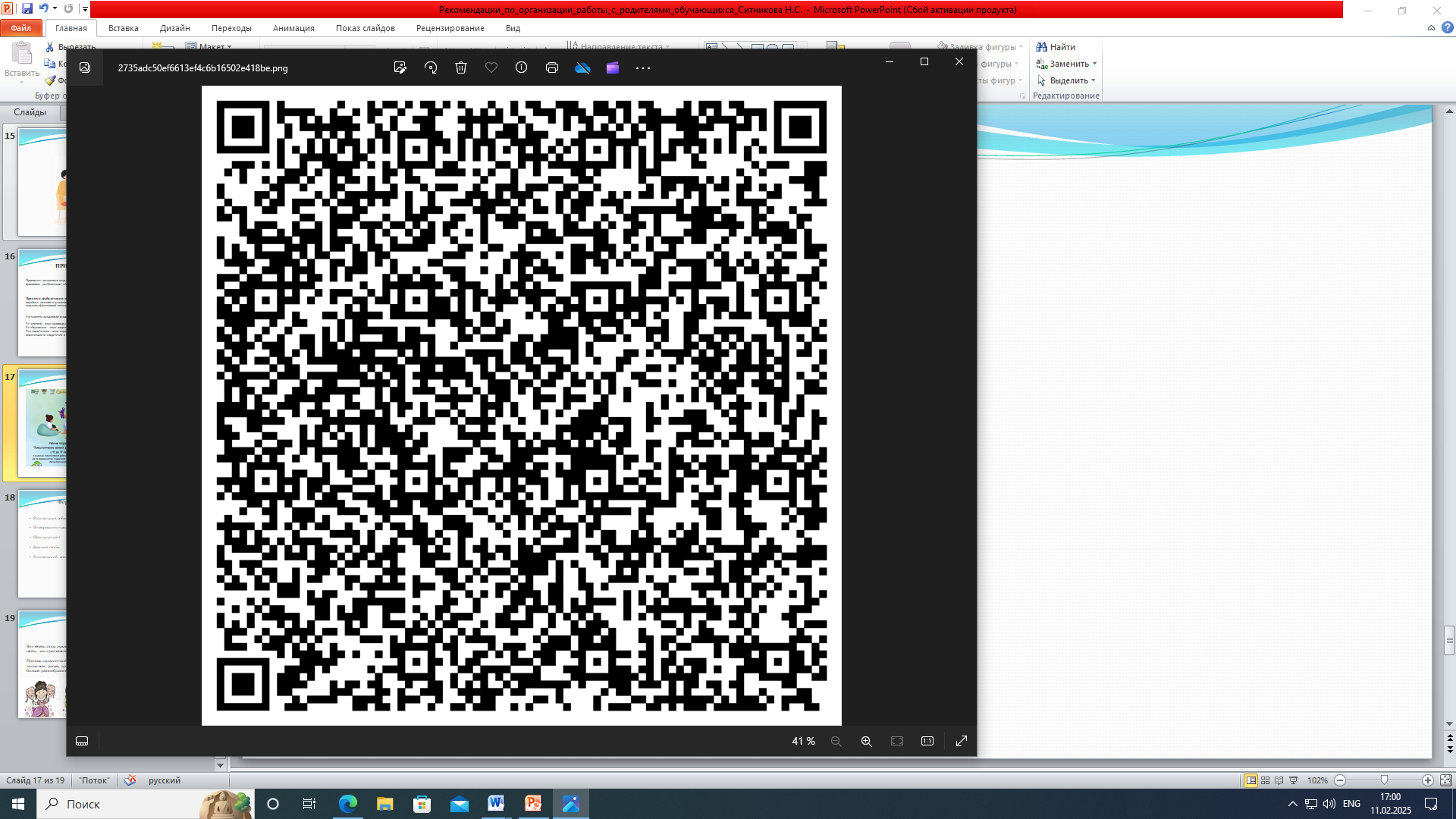 Мониторинг и поддержка позитивных изменений
Вот теперь пора думать про популярность. Про то, чтобы каждый имел признание в чем-то своем, мог предъявить себя группе, быть полезным и ценным в ней. 

Признак гармоничной групповой иерархии – отсутствие жестко закрепленных ролей:  один лучше всех рисует, другой хохмит, третий забивает голы, четвертый придумывает игры. Чем больше разнообразной и осмысленной деятельности, тем здоровее группа.
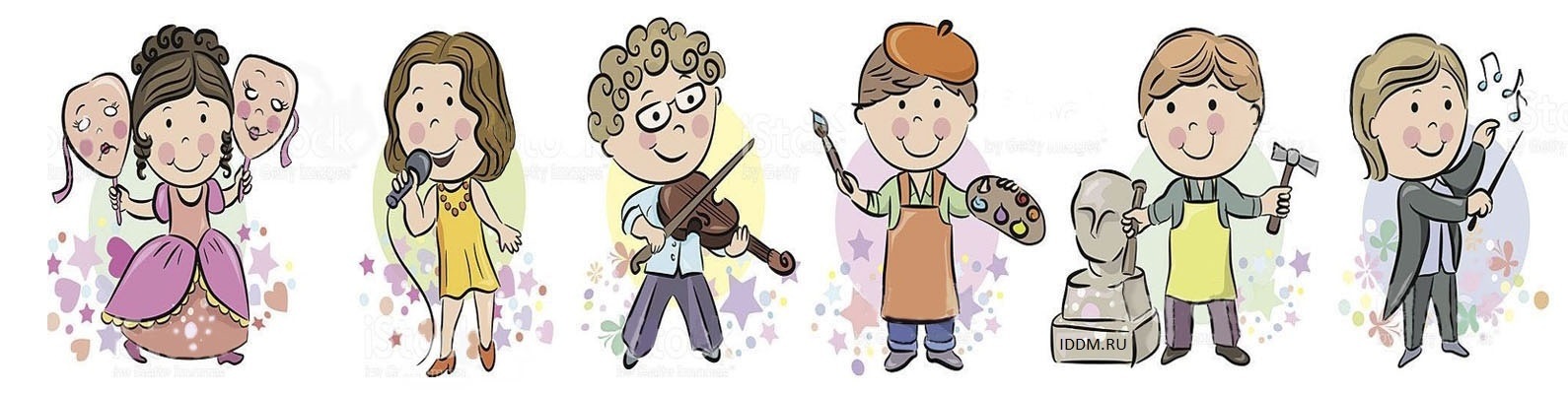